<wstaw nazwę muzeum i miasto>
<autor prezentacji>
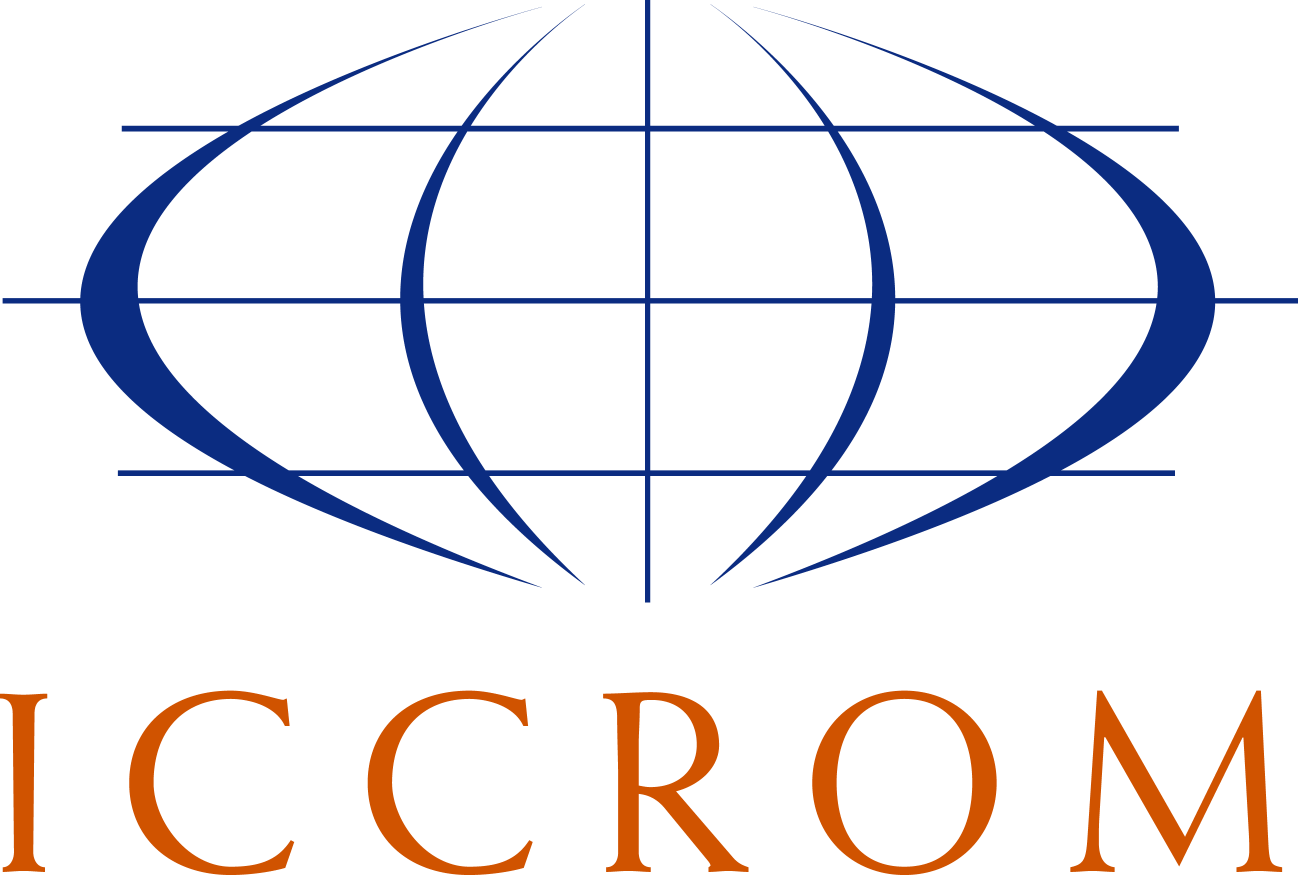 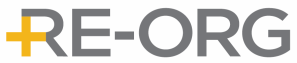 Mapa, obrazująca dokładną lokalizację Muzem w mieście / najbliższej okolicy.
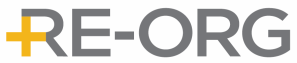 Ogólny widok Muzeum z zewnątrz (cały budynek)
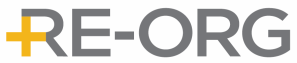 Widok sal ekspozycyjnych/przestrzeni wraz ze zwiedzającymi (wstaw 2 lub  3 slajdy)
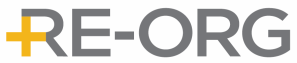 Działalność edukacyjna (wstaw 2-3 zdjęcia)
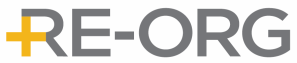 KOLEKCJA:  5 najcenniejszych obiektów (z opisem ) Wszystkie 5 zdjęć na jednym slajdzie
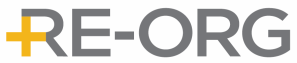 KOLEKCJA:  4 największe obiekty  (opis i wymiary)  Wszystkie 4 zdjęcia na jednym slajdzie
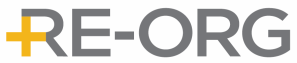 KOLEKCJA: 4  najmniejsze obiekty (opis i wymiary) Wszystkie 4 na jednym slajdzie
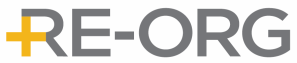 DETERIORACJA: 2 obiekty z aktywnym stanem zainfekowania przez owady (jeżeli w ogóle takie są w kolekcji)
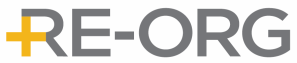 DETERIORACJA: 2 obiekty z aktywnym stanem zainfekowania przez grzyby i pleśnie (jeżeli w ogóle takie są w kolekcji)
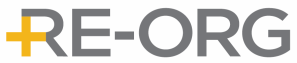 DETERIORATION: 2 obiekty z aktywnym stanem zainfekowania przez sole (jeżeli w ogóle takie są w kolekcji)
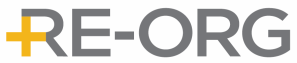 DETERIORATION:  2 obiekty z aktywną korozją (jeżeli w ogóle takie są w kolekcji)
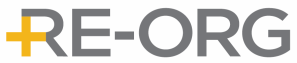 MAGAZYNY
Dodaj zdjęcia każdego istniejącego magazynu.
Opisz slajd: magazyn 1, magazyn 2…
(dodaj slajdy jeśli to konieczne)

Kompletny zestaw zawiera zdjęcia:
Korytarza prowadzącego do magazynu
Drzwi wejściowych do magazynu
Magazynu po otwarciu drzwi
Ogólne całego magazynu
Mebli używanych w magazynie (półki, komody z szufladami, regały, szafki itp.)
Przynajmniej 5 problemów występujących w magazynie (przepełnione regały, niewłaściwe wyposażenie, obiekty na podłodze, obiekty pozainwentarzowe, zła kondycja budynku, itp.).  Z pisemną informacją o problemach zobrazowanych na zdjęciach.
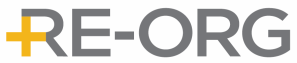 Magazyn 1 (magazyn 2,3….)
Korytarz prowadzący do magazynu i zamknięte drzwi magazynu
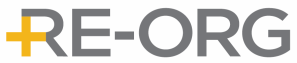 Magazyn 1 (magazyn 2,3….)
Pierwszy widok magazynu po otwarciu drzwi
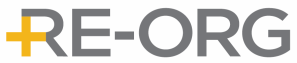 Magzyn 1 (magazyn 2,3….)
Ogólny widok całego magzynu (2-3 zdjęcia dla przedstawienia pełnej rzeczywistości)
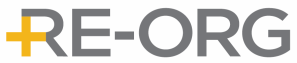 Magazyn 1 (magazyn 2,3….)
Różne typy mebli wchodzące w skład wyposażenie (2-3 zdjęcia)
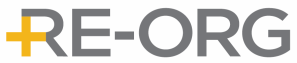 Magazyn 1 (magazyn 2,3….)
Problemy w magazynie (3-5 zdjęć)
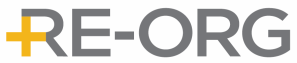 Wymień 5 głównych problemów występujących w magazynie (upewnij się, że te problemy zostały wcześniej zobrazowane na zdjęciach)
1:

2:

3:

4:

5:
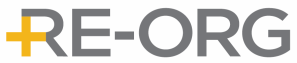 Dodatkowe informacje mogące lepiej zobrazować sytuację, z którą boryka się Twoje Muzeum (np. procedury zarządzania kolekcją, typy kolekcji, warunki panujące w magazynie)
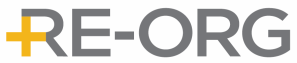 Formularz do wypełnienia
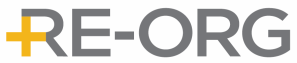